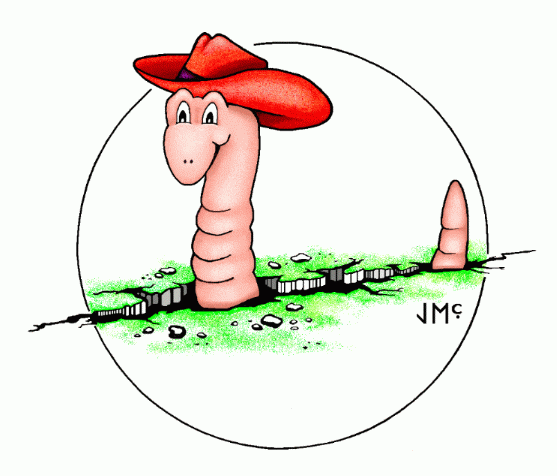 Tuning Earthworm’s Binder
NetOps VIII Seattle, Washington
March 20-21, 2018
Paul Friberg
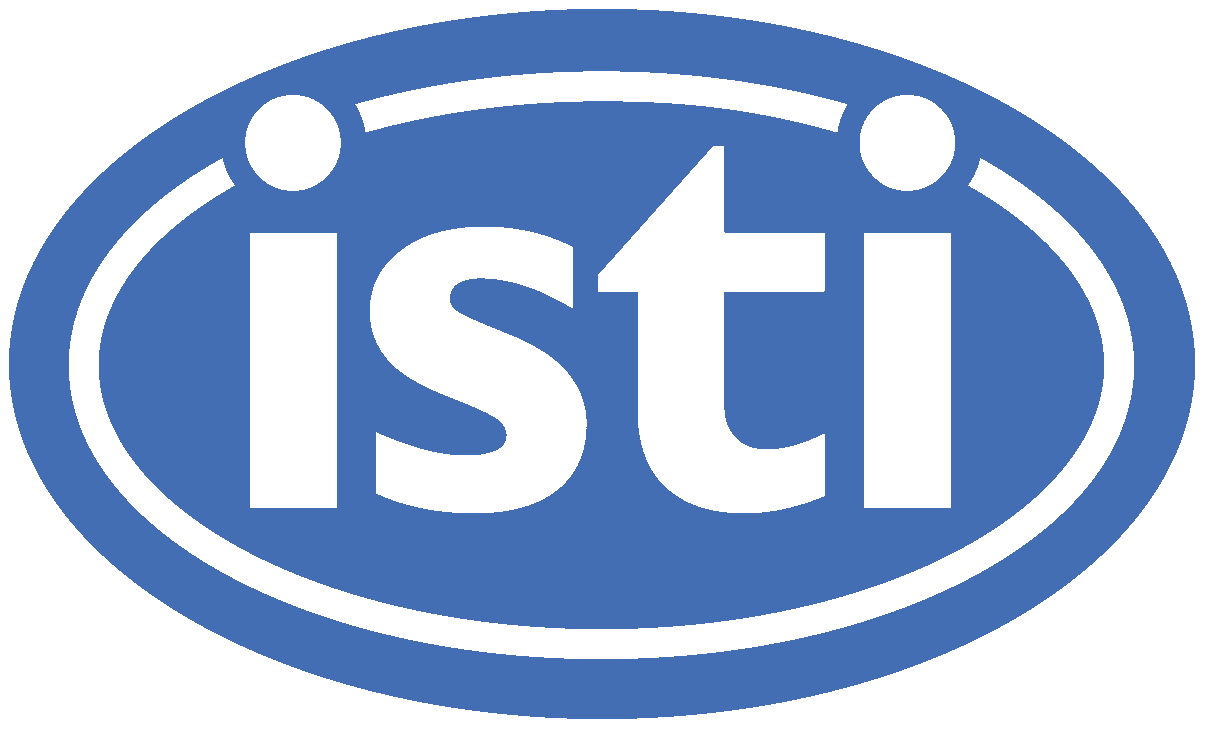 When & How to tune
New stations being added in.
Edge case event that causes problems (missed, split events, or bad initial location).
Save all picks from the binder_ew log.
Use putpick module for playback (no need to simulate picks more than once unless tuning picker)! NEW ringplayer modules coming in Earthworm v7.10 (in AQMS now).
Developments in Binder since 2009
Multiple phases from a single station can be handled now.
More logic for handling horizontals (S phases)
Smarter selection of picks (pkfilter made superflous) – throw all your picks at it.
Amplitude information can be used on S selection.
Split event handling (blackout distance and time for nucleation)
Parameters to focus on: Nucleation
rstack – the size of the grid in km around the nucleating phase.
stack – how many picks do we look back
grid_wt – how do you weight different quality phases in the nucleation
thresh – maximum grid hit counts to trigger a nucleation
focus – tightness of clustering of max grid hits.
Parameters to focus on: Association
t_diff – Time filter – min/max time for picks after OT.
rAvg_Factor – Distance filter based on rAvg (average distance to stations associated so far)
taper and taper_OT – residual tolerance adjustments based on distance to epicenter and the quality of the hypocenter.
Recent Case